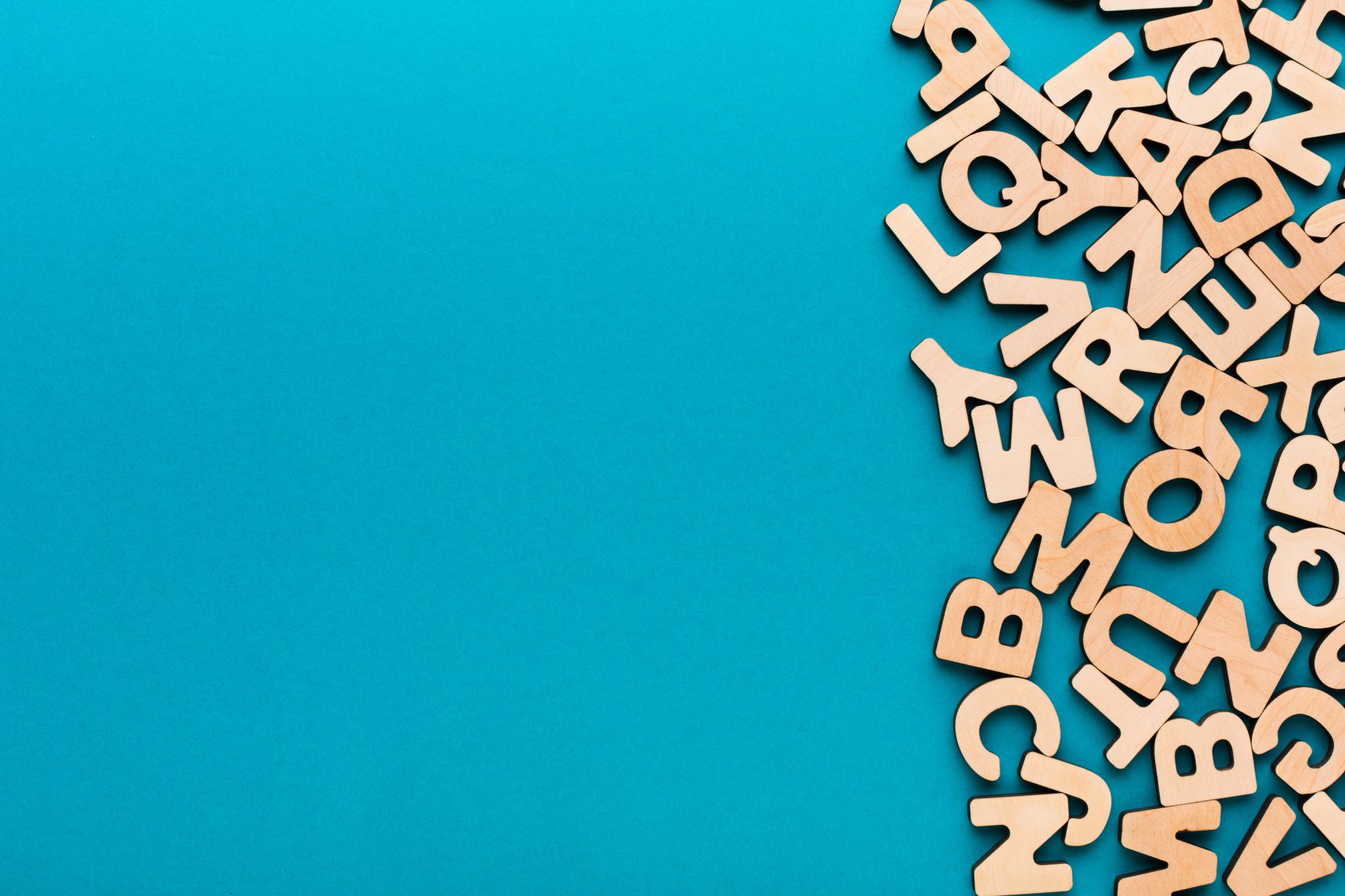 Verbs
How to Correctly Use Them
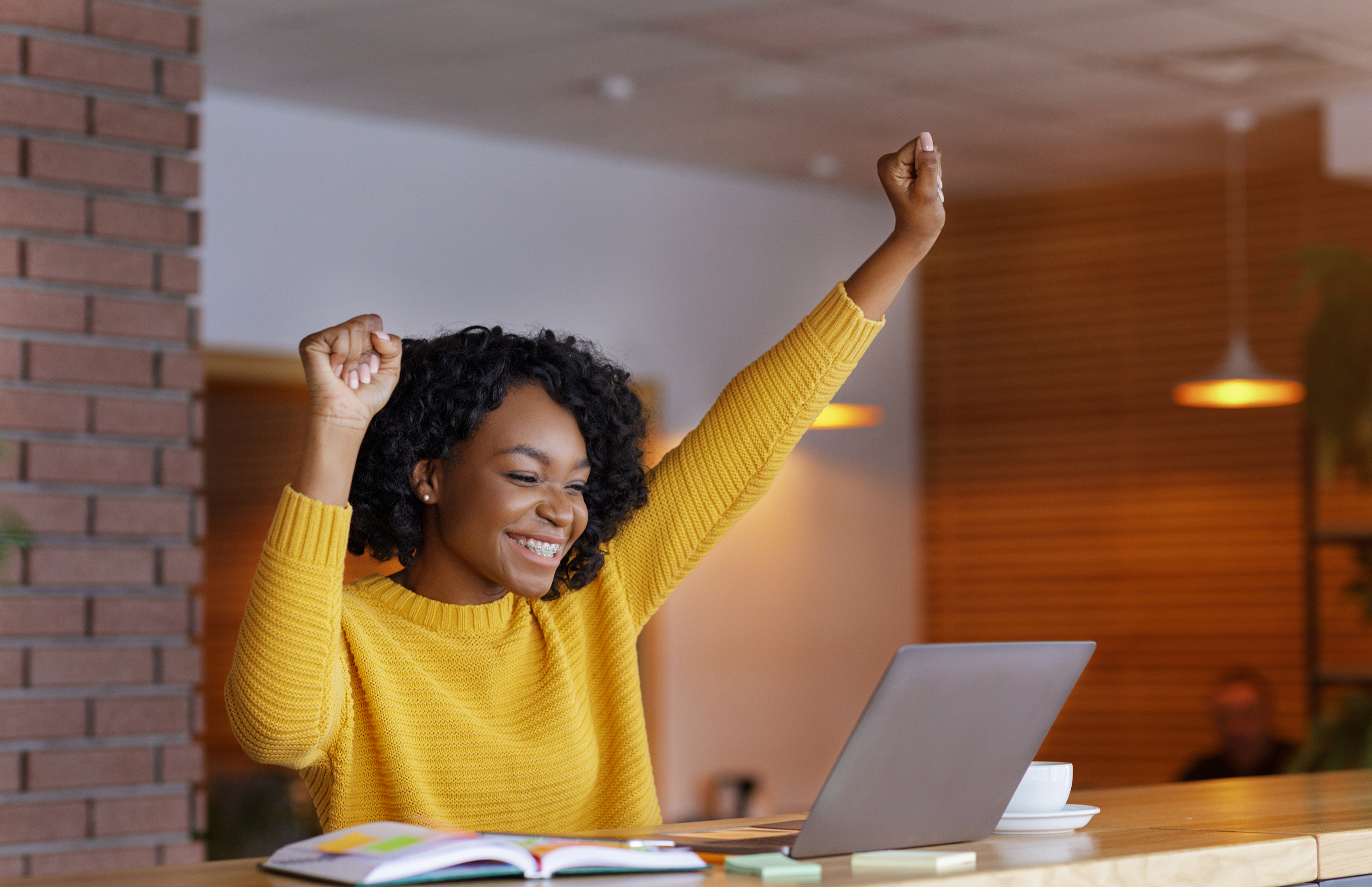 Parts of speech Refresher
Remember that there are eight parts of speech, so the VERB is only one of the parts.
1.  Noun
2.  Pronoun
3.  Verb
4.  Adverb
5.  Adjective
6.  Preposition
7.  Conjunction
8.  Interjection
Verbs do one of three things:
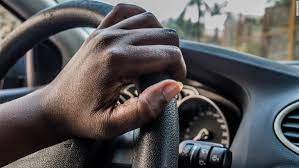 1. Verbs are the part of speech that show action like study, read, write, jump.  A complete sentence MUST have a verb.  
	Did you drive the car last night?
2. Verbs appeal to the senses like smell, touch, sight, sound.
     	I smell something good.
3. Verbs demonstrate a state of being such as seems, is, 	are, appears.
      	He appears to be somewhat depressed.
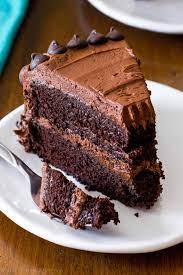 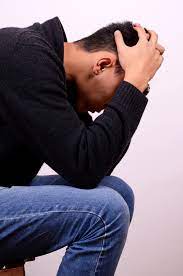 Read the sentences and find the verb(s).
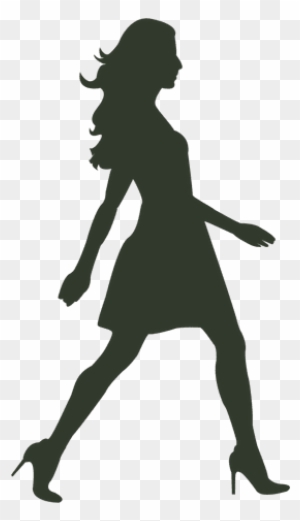 PRINCIPLE PARTS OF THE VERB
The four principal parts with examples are: 
    1. Present Tense  (I walk today.)
    2. Past Tense ( Yesterday I walked.)
    3. Past Participle  (I had walked that city 	block last week.)
    4. Present Participle (I am walking, but I 	prefer driving.)
Regular and irregular Verbs
1.  Regular verbs do not change their spelling to form past and past participle (add ed)
Examples:
Present		Past		Past Participle		Present Participle
talk		talked		had talked		have/has talked

  2.  Irregular verbs CHANGE their spellings----
Examples:
Present 		Past		Past Participle		Present Participle
write		wrote		had written		have/has written
CONJUGATED VERBS
Conjugated verbs communicate a lot of detail—such as:
Person (first, second or third person—I, you, he/she/it, we, you, they)
       I sing, you sing, he/she/it sings, we 	sing, you sing, they sing
2.    Number (about how many people 	participated)  
     He sings. (one)  They sing. ( two +)
Tense (time of the action— “has”   	(time is now) “had” (time in the 	past).  
       He has three little dogs.      
       He had three little dogs.
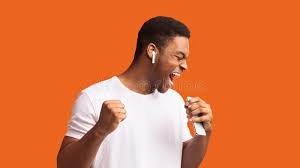 CONJUGATED VERBS, cont.
Aspect states to what degree an action is completed. a. simple (nothing is done to the base verb), b. progressive ( adds “ing”) shows an action that is in progress, and c. perfect ( adds past tense of “to have” + the past tense of the verb)  tells that an action is complete
       a. Simple—I sing todah.
       b. Progressive—I am singing now, so stop your noise.
       c. Perfect—I had sung that aria before. 
5.     Mood (Stative mood makes a statement—Interrogative mood asks questions—	Conditional mood poses hypothetical scenarios and the outcomes that 	depend on them—often the sentence will begin with the word “IF”).
Voice (active or passive)—The secretary read the minutes. (active) [Active voice is preferred].
      The minutes were read by the secretary. (passive) [This voice is used when    	taking minutes of a meeting].
REGULAR AND Irregular VERBS
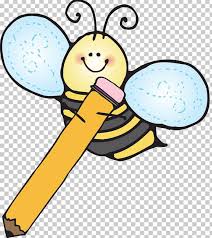 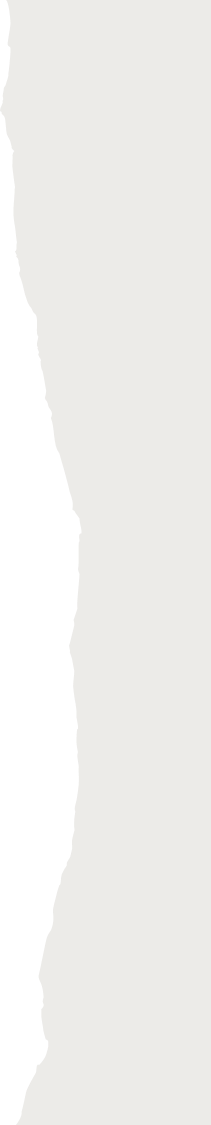 LINKING VERBSThese verbs connect the subject to a part in the predicate. They are called “state of being” verbs.
LINKING VERBS, Cont.
Example of a linking verb used in a sentence:
	Sherry was afraid. 
The linking verb above is “was”.  It connects the subject, Sherry, to the predicate “afraid”, and gives more details about Sherry.
(Unfortunately, the linking verb most used in English is a very irregular verb, and it is the verb “to be”. It is not conjugated regularly  as: I be, you be, he/she/it bees, and so forth).
Present Tense       Past Tense		Past Participle		Present Participle
I am		I was		I had been		I am being
You are		You were		You had been		You are being
He/she/it is	He/she/it was	He/she/it had been	He/she/it is being
We are		We were		We had been		We are being
You are		You were		 You had been		 You are being
They are		They were	 They had been		 They are being
LINKING VERBS, Cont.
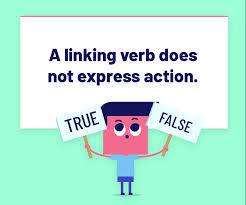 Here is a list of some linking verbs:
Appear
Feel
Look
Seem
Sound
Taste
Become
Grow
Smell
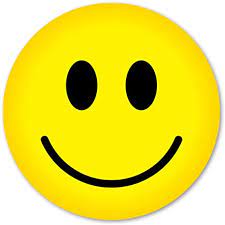 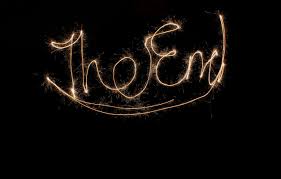 This is not all there is to learn about verbs, but it is a good refresher.